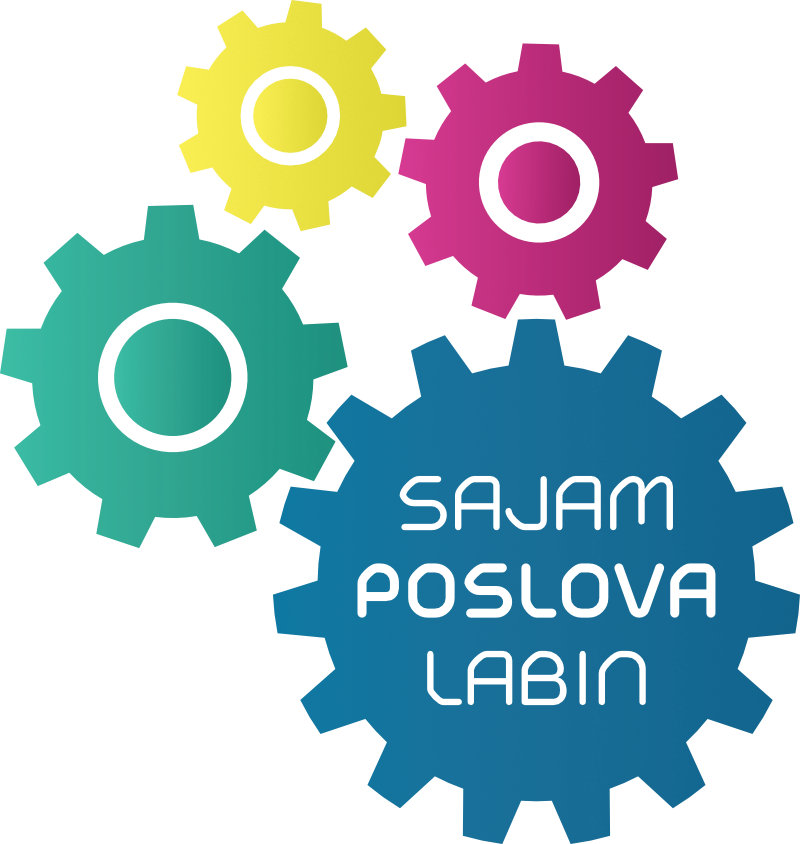 SAJAM POSLOVA LABIN 2025.
PETAK, 21. ožujka 2025. godine
08:00 – 14:00 sati

MALA DVORANA SC-a „FRANKO MILETA“
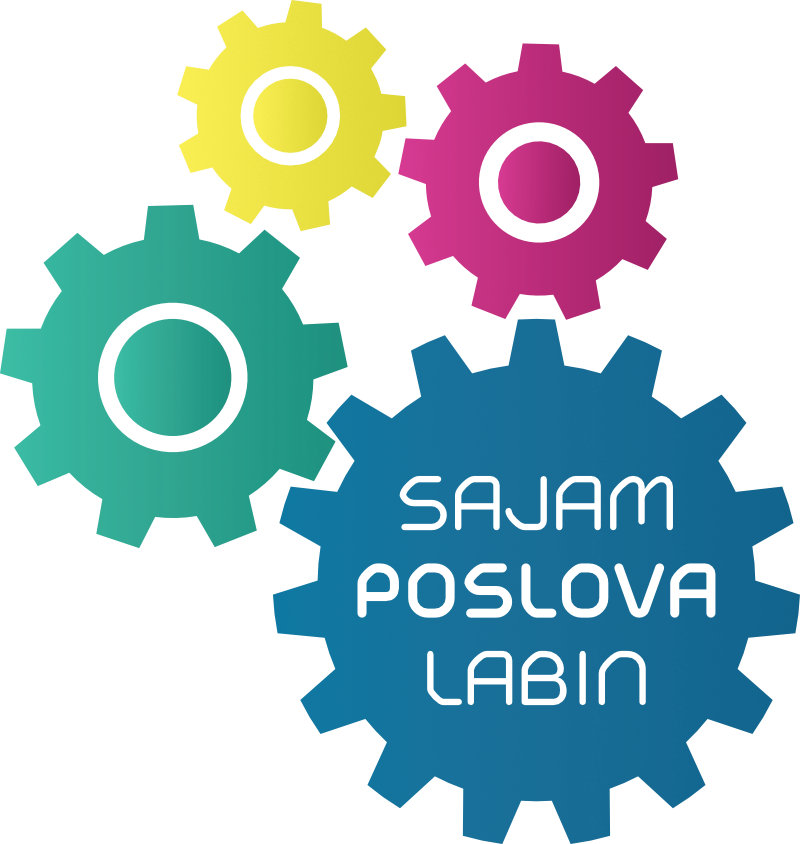 CILJ:
- okupljanje svih bitnih dionika rada i odgojno-obrazovnih institucija, a sve kako bi se na jednom mjestu, u formi točke susreta i okretišta, ponudile mogućnosti karijernog, ali i životnog usmjeravanja.
IZLAGAČI:
- 15-ak tvrtki, udruženja i ustanova (poslodavaca) s područja Grada Labina i Labinštine te 10-ak obrazovnih ustanova s područja RH (sveučilišta, veleučilišta, fakulteti i učilišta – iz Labina, Pule, Opatije, Rijeke, Velike Gorice i Zagreba)
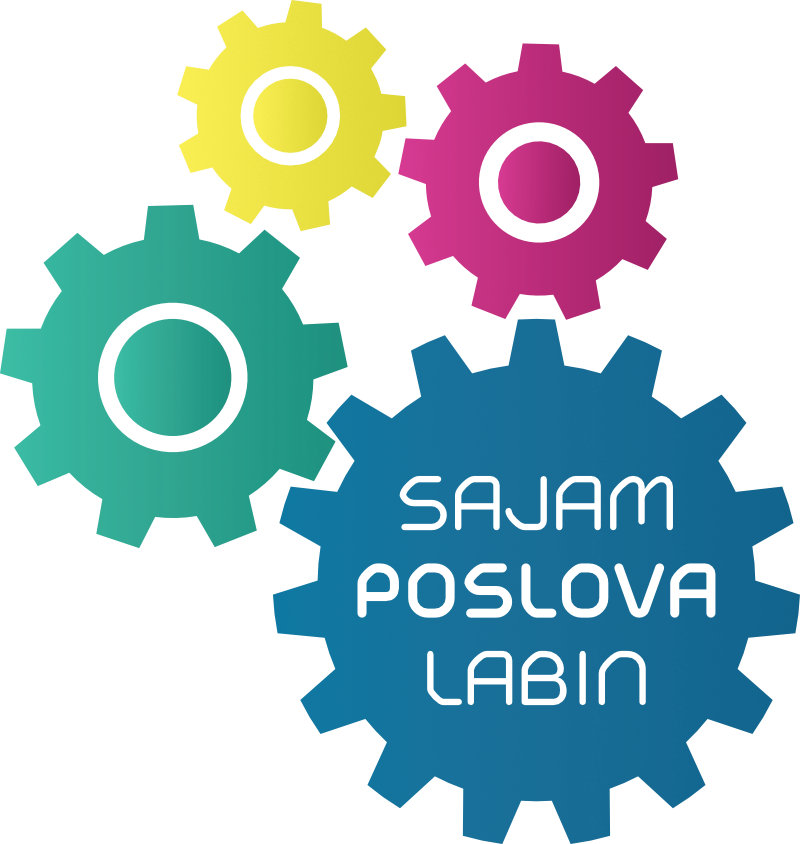 KONCEPT:
Predstavljanje tvrtki i obrazovnih ustanova
Demonstracije specifičnih zanimanja
Izložbeni prostori / štandovi
Nagradne igre i izazovi
Radionice
Pub kviz
…
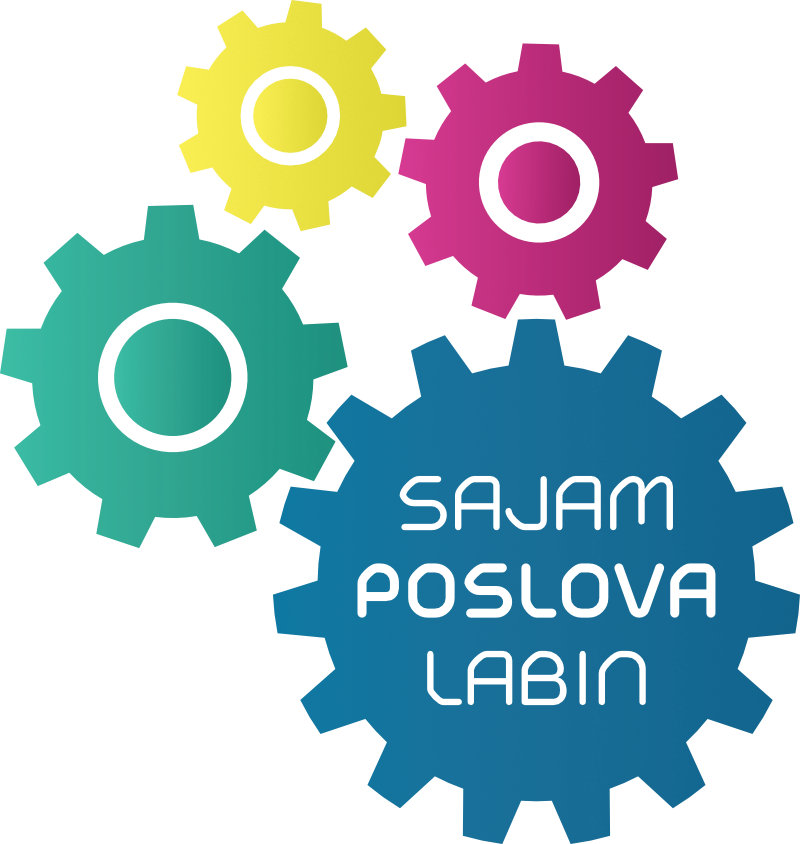 Iako niste izravno sudjelovali na prošlogodišnjem Sajmu poslova, sjećate li se nečeg posebnog / specifičnog?
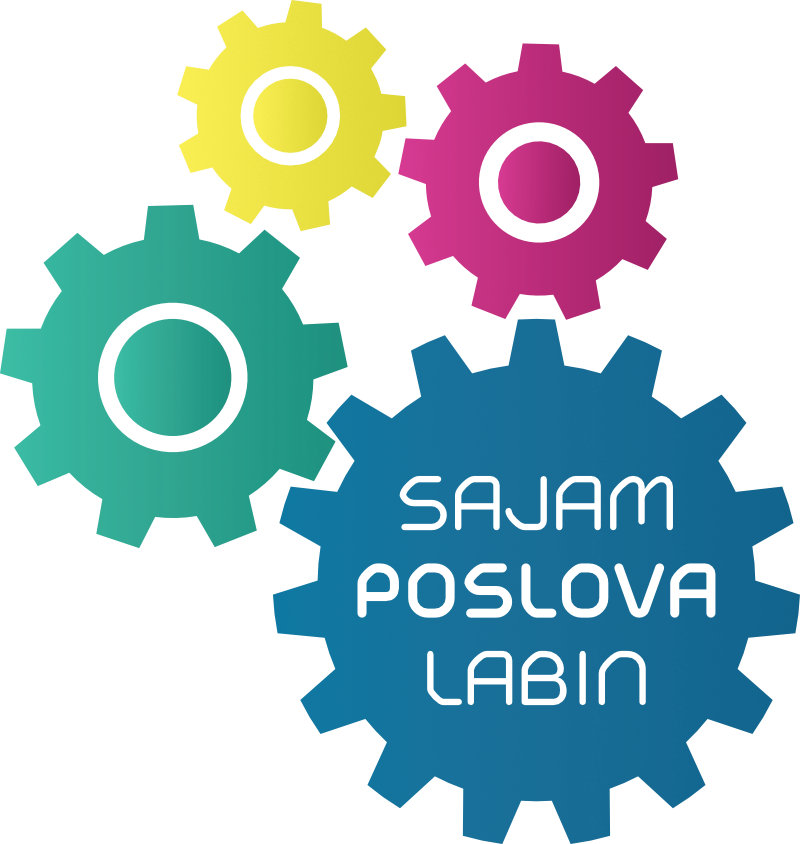 NAGRADE
Nagrađujemo najbolje, najkreativnije, najsnalažljivije učenike vrijednim nagradama
Nagradne vaučere možete iskoristiti za plaćanje auto-škole, priprema za maturu, IT opremu itd.
IZAZOVI / ZADACI
Ne strahujte, zadaci su veoma jednostavni ;)
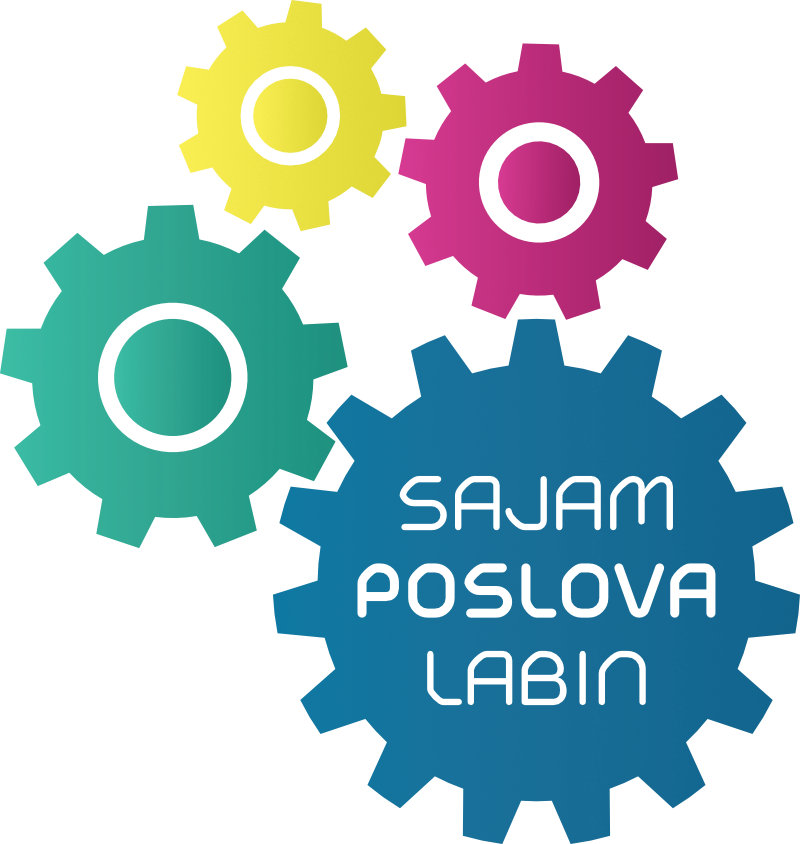 UVJET ZA SUDJELOVANJE U IGRI:
Svaki učenik dobiva knjižicu te upisuje svoje ime i prezime, razred, usmjerenje, a koja služi za sakupljanje naljepnica
Da bi se natjecao za osvajanje nagrade - svaki učenik mora sakupiti barem* 17 naljepnica izlagača + odabrati i obrazložiti** najboljeg izlagača na Sajmu!
Na kraju Sajma (do 14:00 sati), knjižicu sa sakupljenim naljepnicama učenik ubacuje u za to predviđenu kutiju
Svaki izlagač ima pravo dodijeliti i 3 posebne naljepnice koje znače da je učenik odradio i intervju / speed date*** s poslodavcem / fakultetom
* Barem = ako netko sakupi više naljepnica, automatizmom dobiva i više bodova
** Obrazložiti = obavezno u 2-3 rečenice obrazložiti svoj odabir
*** Intervju / speed date = postavite prava pitanja, zanimajte se za različite mogućnosti, sudjelujte u sadržajima koje će vam izlagači ponuditi…
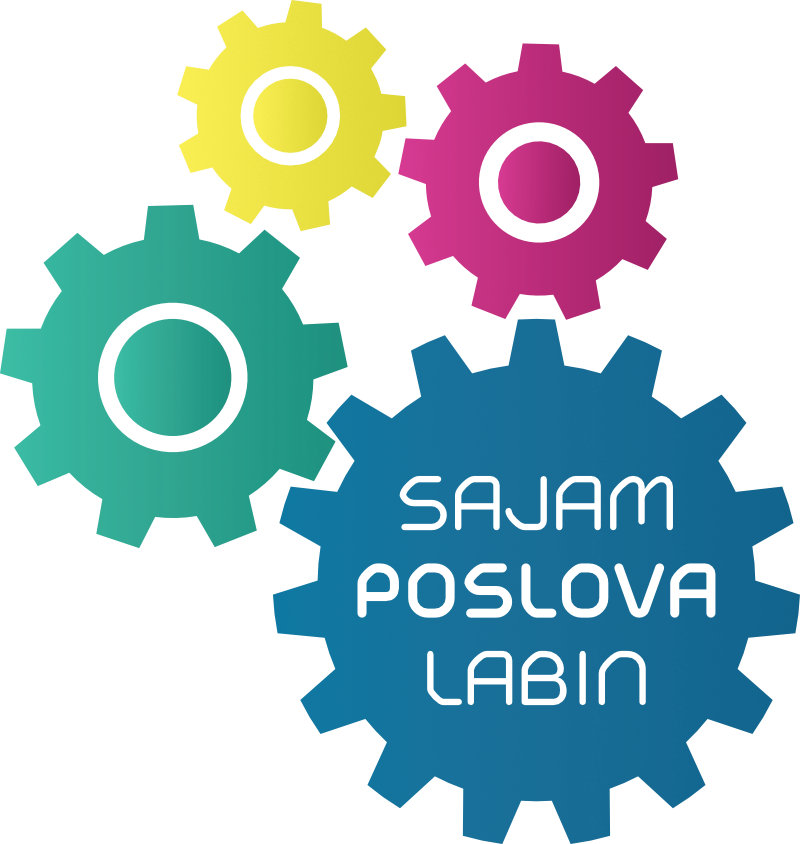 PONOVIMO!!!
UVJET ZA SUDJELOVANJE U IGRI:
sakupiti barem 17 naljepnica izlagača 
odabrati i obrazložiti najboljeg izlagača na Sajmu
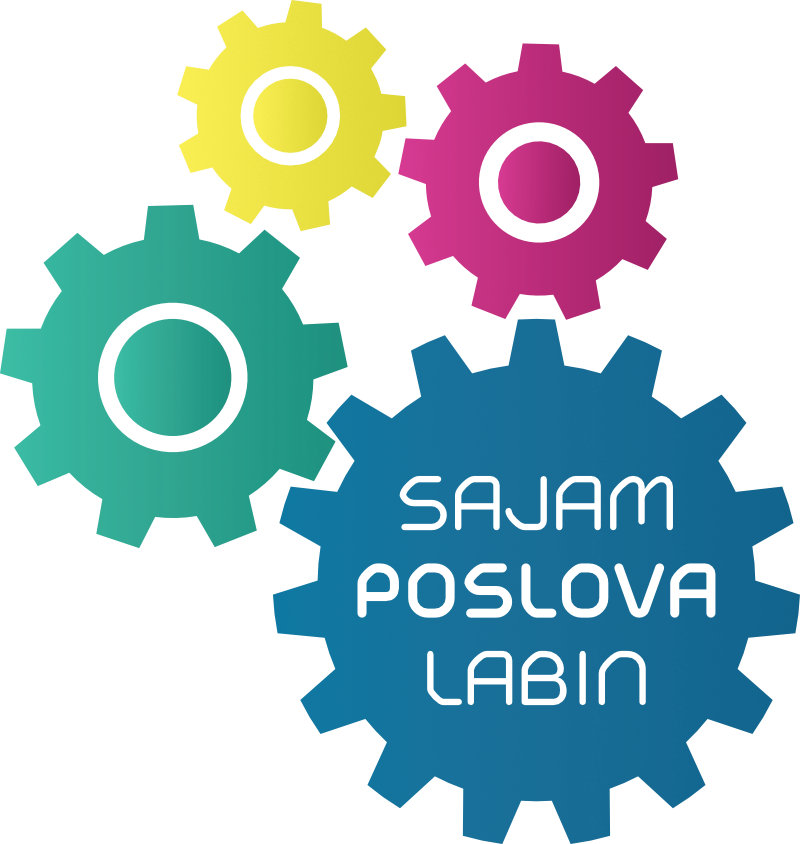 IZAZOV 1 – ZAMOLBA ZA ZAPOSLENJE ILI MOTIVACIJSKO PISMO + ŽIVOTOPIS:
Napisati životopis* i zamolbu za zaposlenje ili životopis i motivacijsko pismo
Zamolba za zaposlenje se upućuje tvrtci, a motivacijsko pismo upućujete obrazovnoj ustanovi
Životopis / zamolba / pismo se dostavlja na e-mail sajamposlovalabin@gmail.com
ROK – ponedjeljak, 24.03.2025. do 15:00 sati
* Životopis – ZABRANJEN JE Europass format!
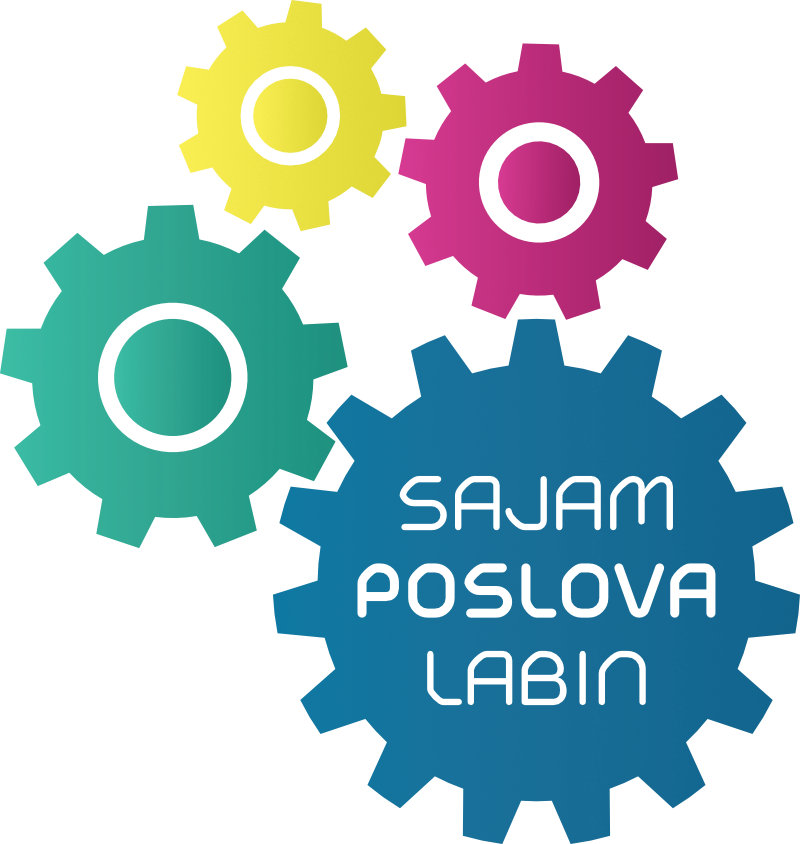 IZAZOV 1 – DODATNO:
Životopis/zamolbu/motivacijsko pismo možete prezentirati izlagačima i na sam dan Sajma poslova
Neki izlagači će na svojim štandovima imati i mini-radionicu pisanja životopisa i simuliranja razgovora za posao, npr. ROCKWOOL Adriatic d.o.o.
ISTRAŽITE SVE ŠTANDOVE I VIDITE KAKO VAM MOGU POMOĆI U OVOM IZAZOVU ;)
O najboljim životopisima odlučuje žiri sastavljen od predstavnika organizatora i izlagača
Nagrađuju se 1-2 učenika (najvrednije nagrade)
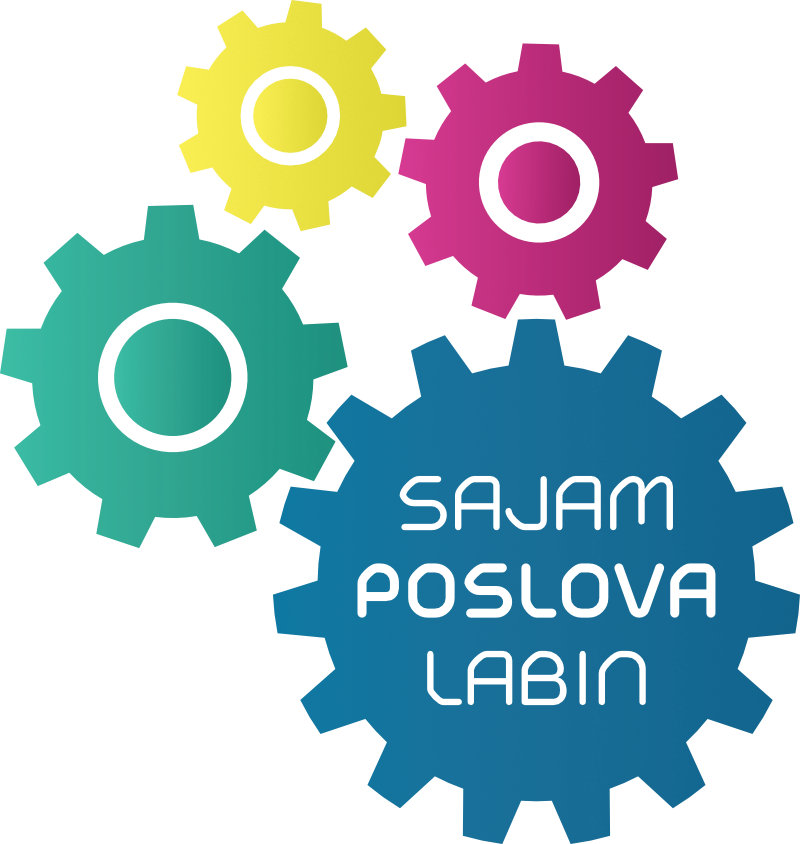 PONOVIMO!!!
IZAZOV 1:
Životopis / zamolba / pismo se dostavlja na e-mail sajamposlovalabin@gmail.com
ROK – ponedjeljak, 24.03.2025. do 15:00 sati
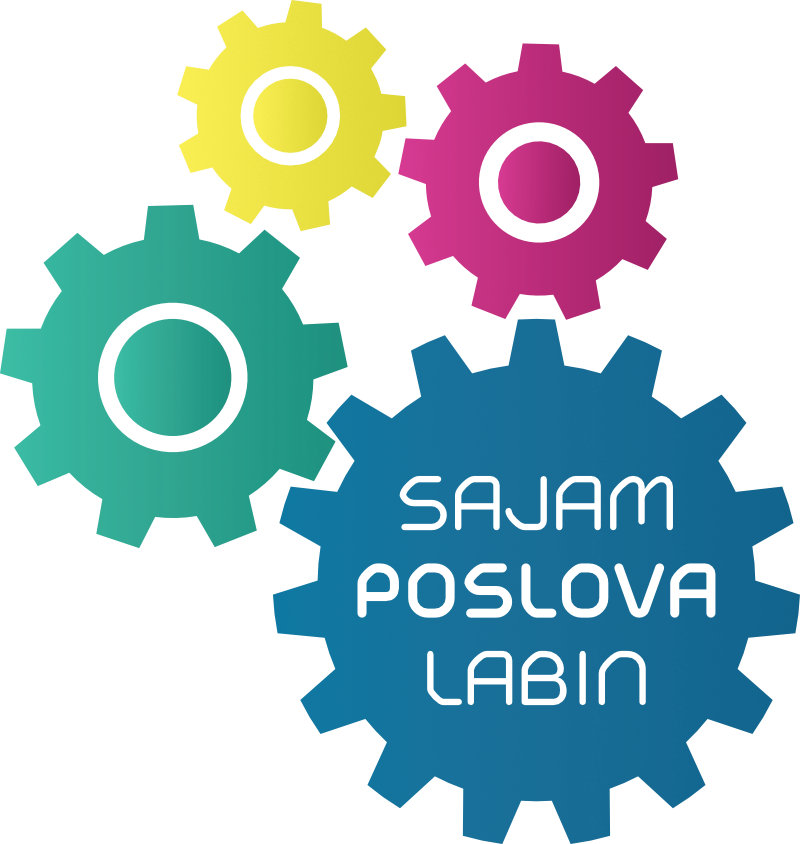 IZAZOV 2 – KREATIVNA RJEŠENJA – NAJAVA SAJMA:
Osmisliti kreativna rješenja kao promociju Sajma poslova u Labinu
Video, audio, vizuali, novi logo, performance, slastice, održiva zelena rješenja … mogućnosti su mnogobrojne!
Kreativna rješenja poslati na e-mail sajamposlovalabin@gmail.com
ROK – utorak, 18.03.2025. do 13:00 sati 
O najboljim kreativnim rješenjima odlučuje žiri, a možda i LIKE-ovi na društvenim mrežama Grada Labina
BUDITE KREATIVNI & MAŠTOVITI ;)
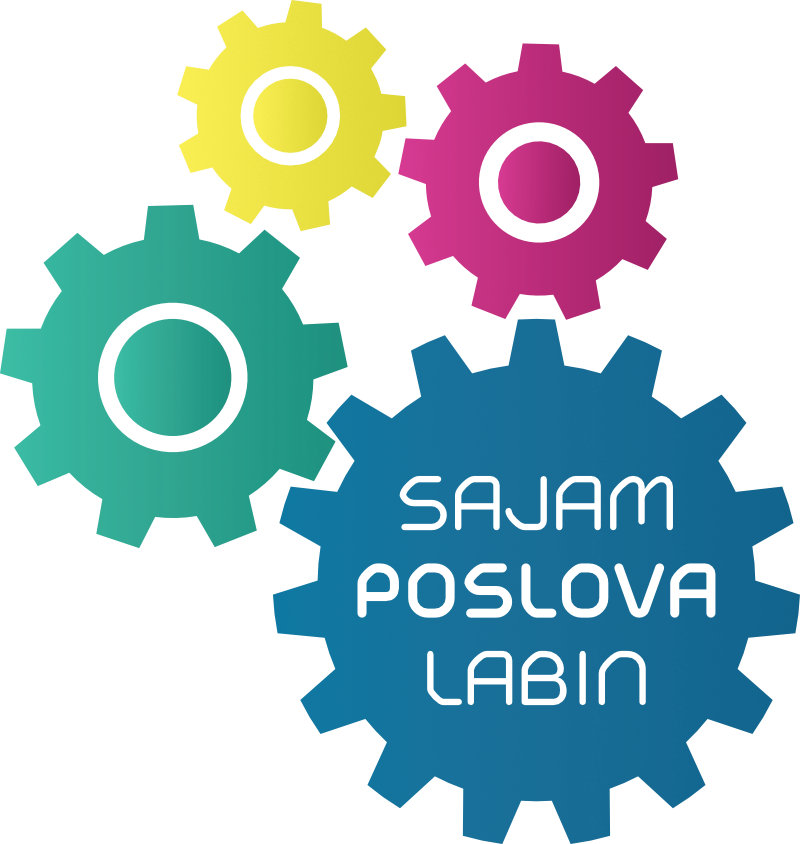 IZAZOV 3 – DIGITALNI SADRŽAJI NA DAN SAJMA POSLOVA:
Na Sajmu poslova korištenje mobitela je poželjno
Na FB-u/ Instagramu učenik mora osmisliti i podijeliti video/ fotografiju s eventa dok traje manifestacija Sajam poslova, odnosno najkasnije do 14:00 sati 
Uz to, napisati 1-2 rečenice o Sajmu ili izlagaču
Obavezno navesti #gradlabin i #sajamposlovalabin te javno objaviti
Link na objavu šalje se na e-mail sajamposlovalabin@gmail.com
P.S. Ako neki učenik nema profil na društvenoj mreži, moguće je „promociju“ poslati samo na e-mail
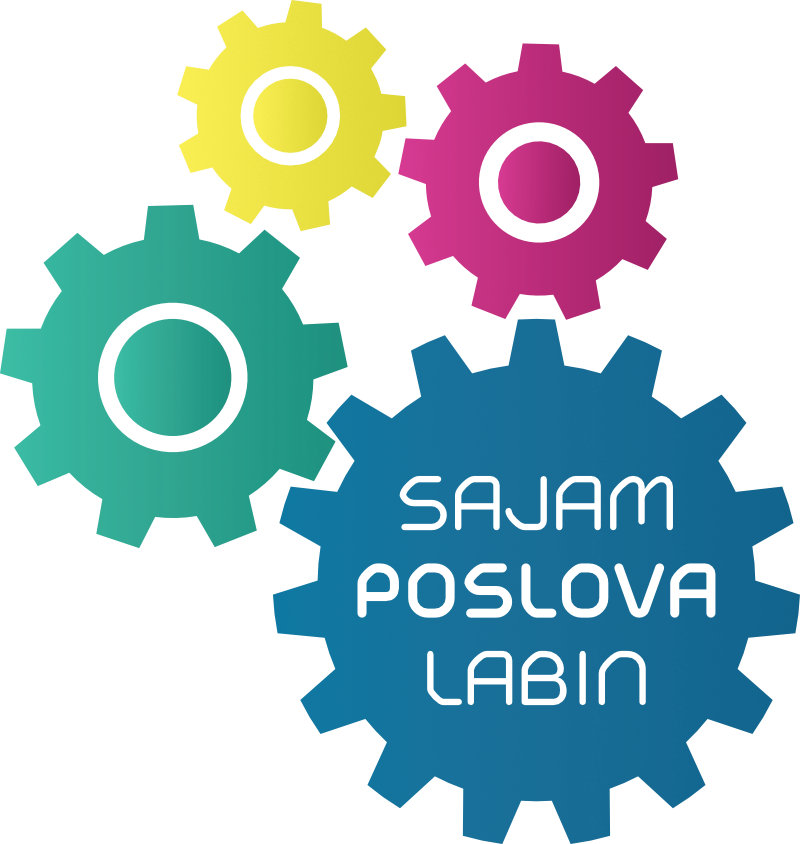 IZAZOV 3 – DODATNO:
Neki izlagači na Sajmu poslova pomoći će vam u ovom izazovu – npr.:
Sveučilište Jurja Dobrile u Puli može vas uključiti u snimanje videa i objaviti video poruku na njihovim društvenim mrežama
Policijska uprava istarska rado će vam pomoći u osmišljavanu digitalnog sadržaja za zanimanje policajac/ policajka
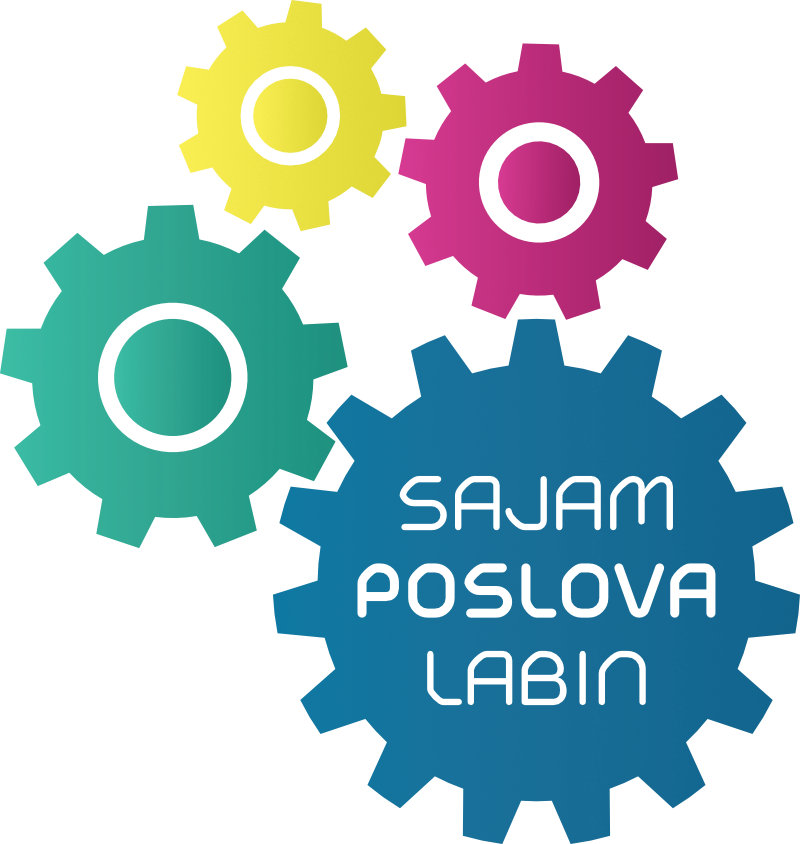 IZAZOV 4 – PUB KVIZ
Ova je aktivnost zapravo sama sebi izazov, jer se nagrađuju 3 najbolje ekipe na kvizu ;)
Vaš zadatak:
	* Podijelite se u grupe od 5 osoba
	* Osmislite ime ekipe
	* Prijavite svoju ekipu na e-mail sajamposlovalabin@gmail.com 
	* ROK – srijeda, 19.03.2025. 
	* U prijavi ekipa navodi se naziv ekipe, ime i prezime članova, vođa 	ekipe i mobilni kontakt vođe ekipe
ŽELITE SE VEĆ SADA PRIJAVITI? NEMA PROBLEMA ;)
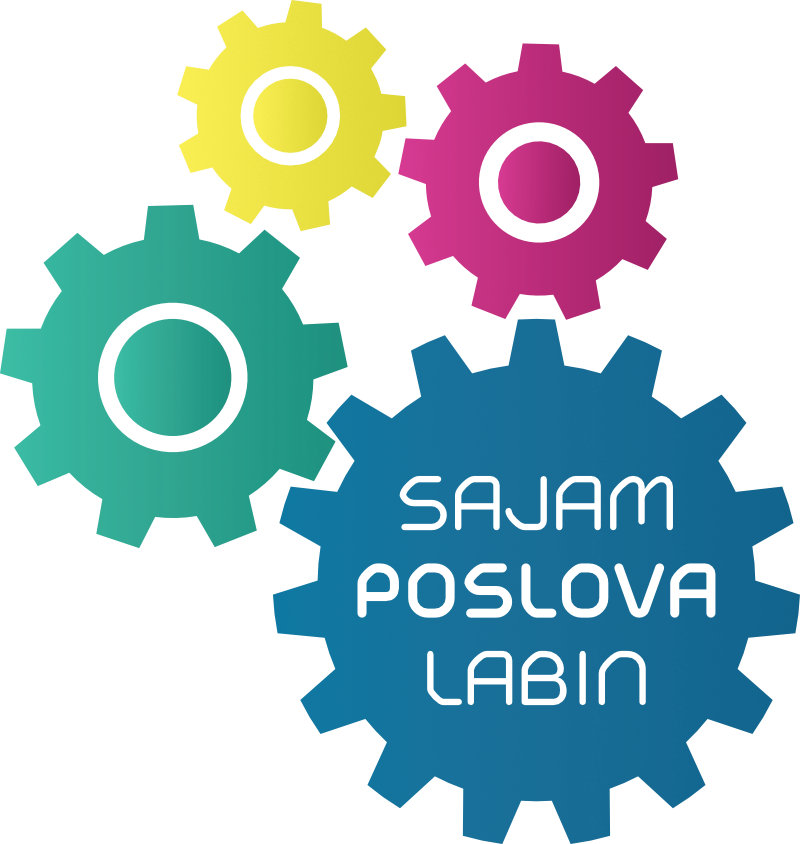 DODATNE AKTIVNOSTI
Sveučilište Algebra Barneys – Kahoot kviz (nagrade za prva 3 mjesta)
HZZ Labin – mjere zapošljavanja
Demonstracije zanimanja
Itd.

UKLJUČITE SE AKTIVNO U SVAKU AKTIVNOST 
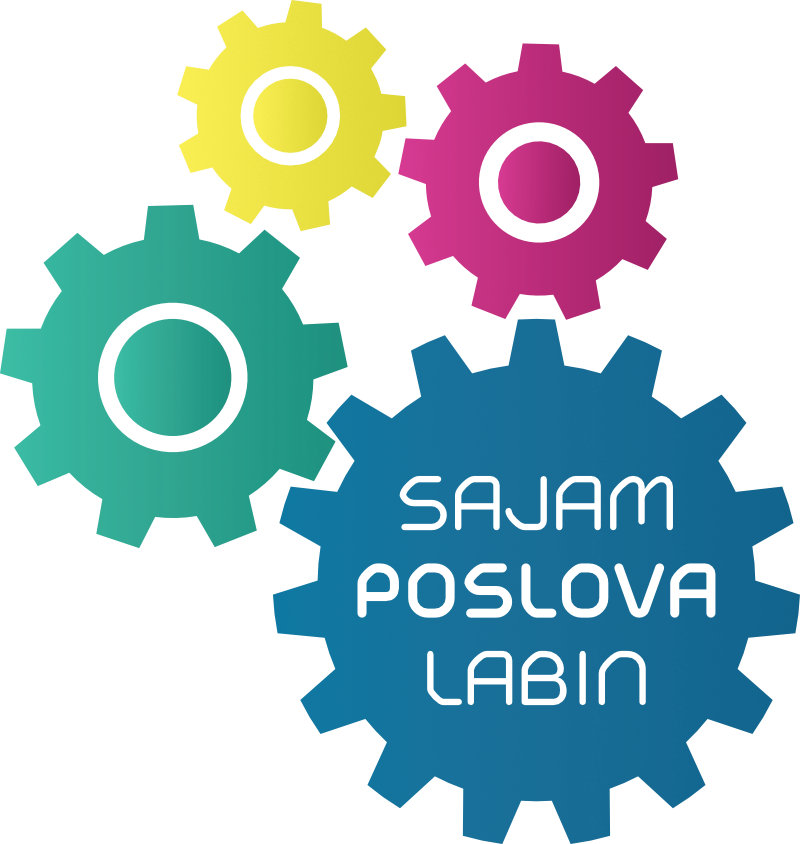 PONOVIMO!!!
UVJET ZA SUDJELOVANJE U NAGRADNOJ IGRI:
17 naljepnica + odabir/ obrazloženje najboljeg izlagača
IZAZOV 1: ŽIVOTOPIS
Životopis / zamolbu / pismo dostaviti na e-mail do ponedjeljka, 24.03.2025. do 15:00 sati
IZAZOV 2: KREATIVNA RJEŠENJA
Kreativna rješenja dostaviti na e-mail do utorka, 18.03.2025. do 13:00 sati
IZAZOV 3: DIGITALNI SADRŽAJI
Link na objavu dostaviti na e-mail na dan Sajma poslova (21.03.2025.) do 14:00 sati
IZAZOV 4: PUB KVIZ
Prijaviti ekipu na e-mail do srijede, 19.03.2025.
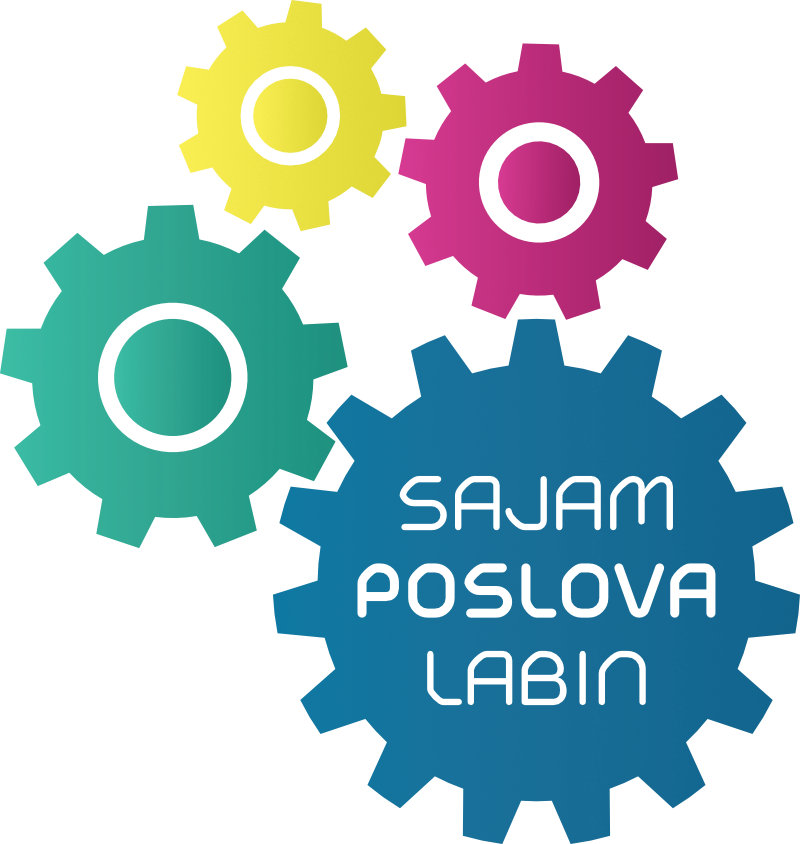 IMATE LI PITANJA?
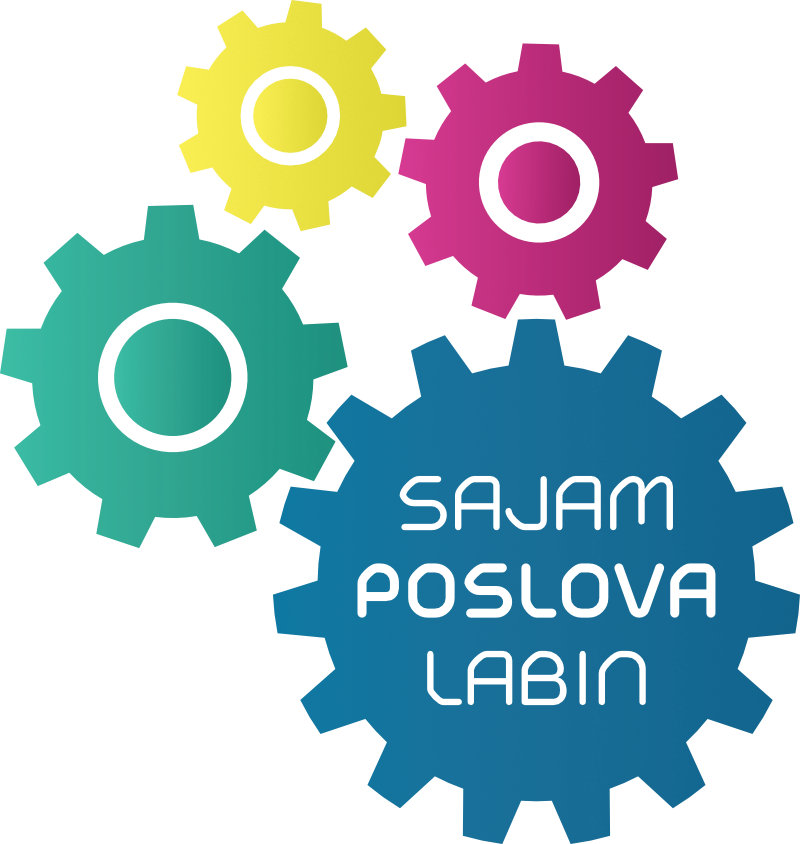 VALAMAR RIVIERATURISTIČKA ZAJEDNICA GRADA LABINAFAKULTET ZA MENADŽMENT U TURIZMU I UGOSTITELJSTVU OPATIJAUDRUŽENJE OBRTNIKA LABINISTARSKO VELEUČILIŠTEPOLICIJSKA UPRAVA ISTARSKAZAGREBAČKA ŠKOLA EKONOMIJE I MANAGEMENTASVEUČILIŠTE ALGEBRA BERNAYSPUČKO OTVORENO UČILIŠTE LABINNOVATECDANIELI-SYSTECPOLICIJSKA ŠKOLA „JOSIP JOVIĆ” ZAGREBRUDARSKO-GEOLOŠKO-NAFTNI FAKULTETVODOVOD LABINROCKWOOL ADRIATICGRAĐEVINSKI FAKULTET U RIJECILIDL HRVATSKAJAVNA VATROGASNA POSTROJBA LABINDJEČJI VRTIĆ „PJERINA VERBANAC” LABINUČITELJSKI FAKULTET U RIJECIVELEUČILIŠTE VELIKA GORICASVEUČILIŠTE JURJA DOBRILE U PULICAREL ADRIATICEKSPLOZIVIVETERINARSKI FAKULTET U ZAGREBUNOVATIONTECH ISTRIA